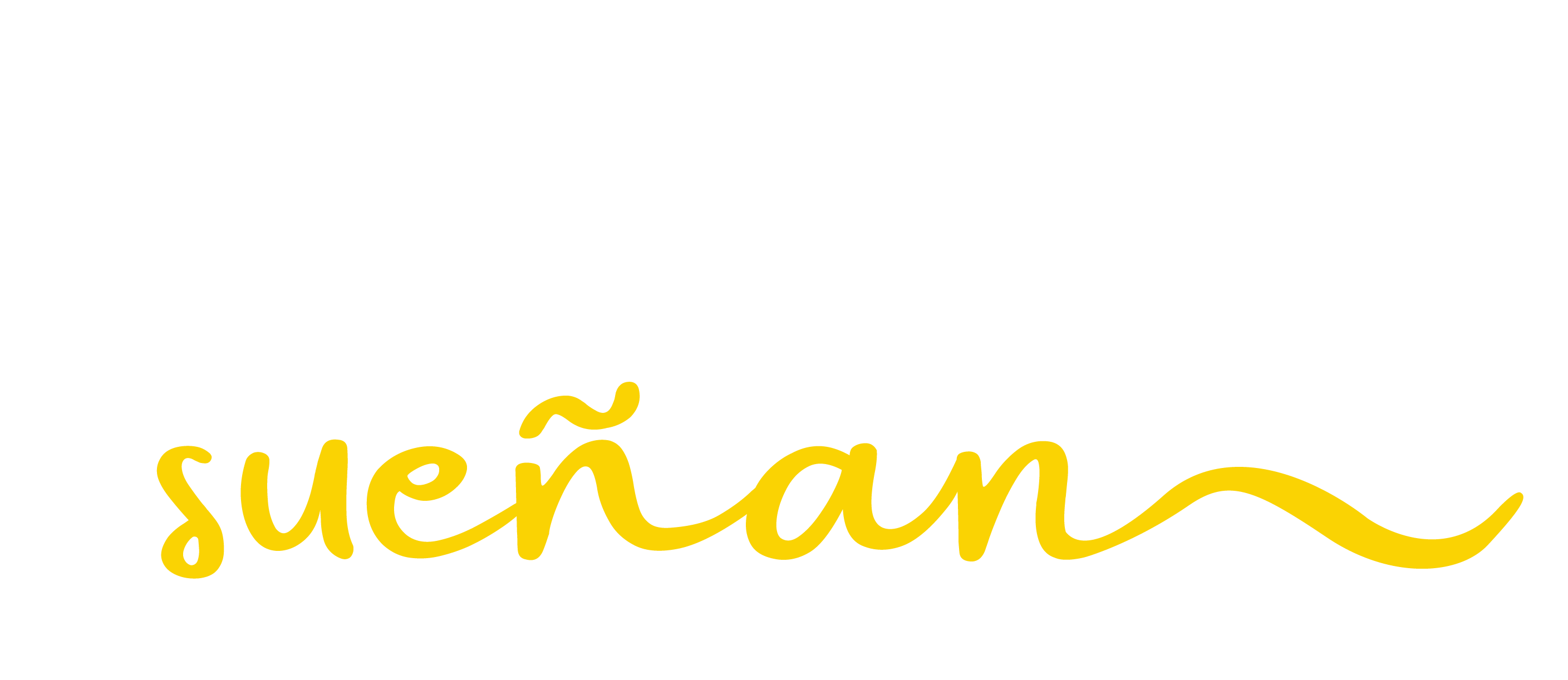 SEGUROS PARA MARCHAMO
Departamento Desarrollo de Productos
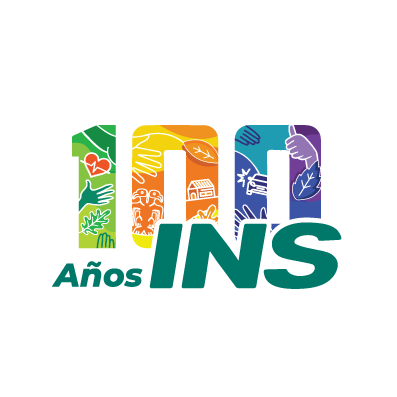 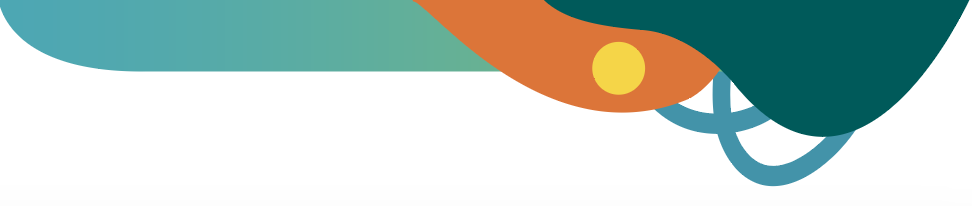 SEGURO MÁS PROTECCIÓN
Brindar a los Clientes la posibilidad de adquirir un producto  como complemento del Seguro Obligatorio de Automóviles.
COBERTURA
GASTOS MÉDICOS POR ACCIDENTE:


Cubre los gastos médicos requeridos para atender las lesiones sufridas por  cualquiera de las personas cubiertas que viajen en el vehículo asegurado, a causa de un accidente de tránsito amparado.

Cubre en exceso del SOA.
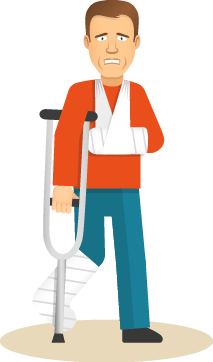 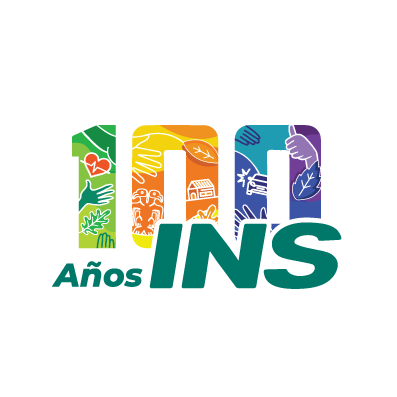 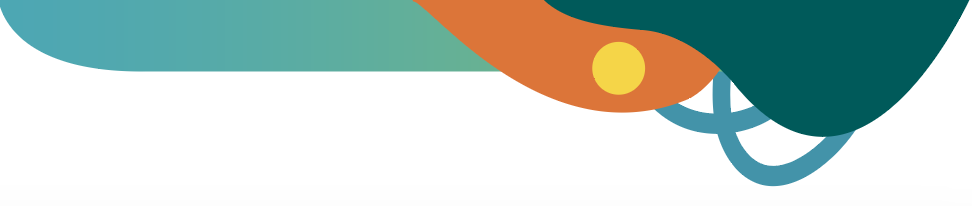 SEGURO MÁS PROTECCIÓN
PERSONAS ASEGURADAS
La persona que al momento de ocurrir el evento conduzca el automóvil asegurado con el permiso expreso o implícito del Propietario Registral.

Los ocupantes del vehículo, siempre y cuando viajen en la sección de pasajeros al momento del accidente de tránsito.
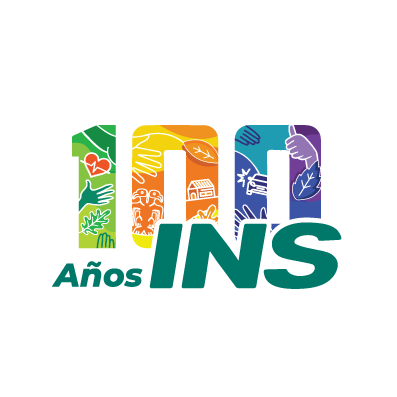 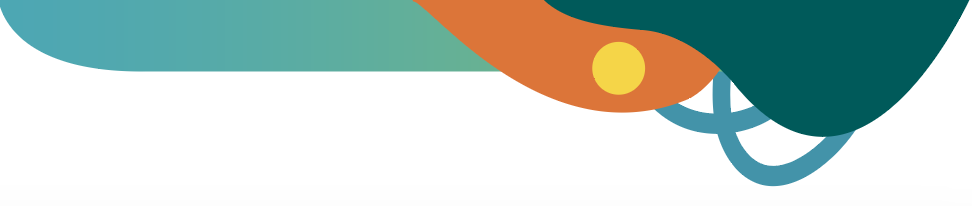 SEGURO MÁS PROTECCIÓN
MONTO ASEGURADO Y PRIMA
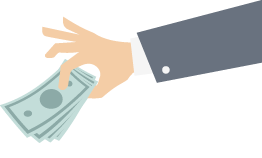 La comisión de intermediación se establece en un 20%.

La prima es anual y contempla el 2% de IVA (Ley 9635).
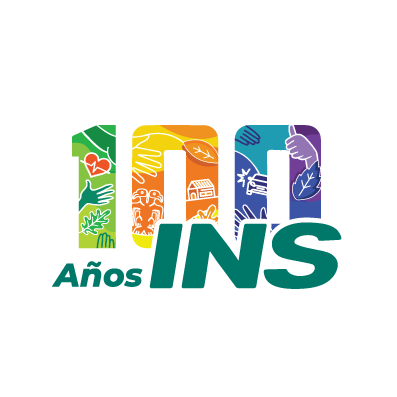 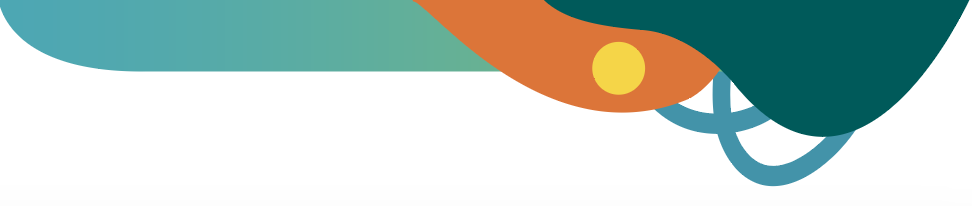 SEGURO MÁS PROTECCIÓN
CARACTERÍSTICAS DEL SEGURO
Vigencia anual (1° de enero al 31 de diciembre) en caso de suscribir este contrato posterior al 1° de enero, el costo de la prima es invariable durante el año.

Si el seguro se paga posterior a la fecha antes indicada, el mismo entrará en vigor en la fecha de pago la prima y estará vigente hasta el 31 de diciembre del mismo año. 

Opera solo en el territorio nacional.

No es transferible.
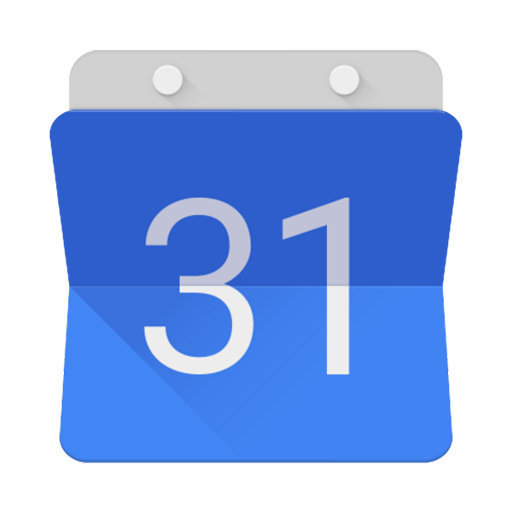 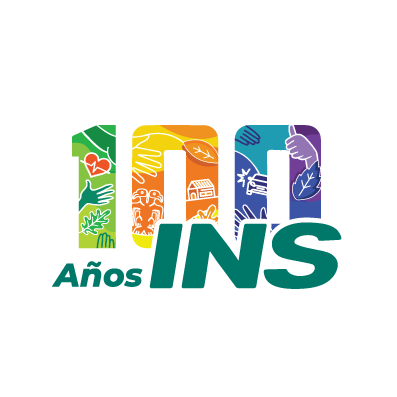 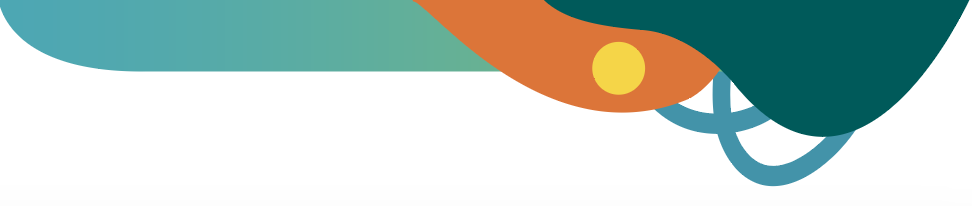 SEGURO MÁS PROTECCIÓN
REQUISITOS DE ASEGURABILIDAD
Derecho de Circulación al día.
Revisión Técnica aprobada y vigente.




Una vez suscrito el seguro, las Condiciones Generales serán   enviadas al correo electrónico indicado por el Cliente; también estarán disponibles en la página Web del INS.
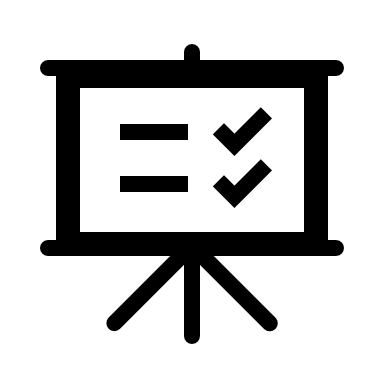 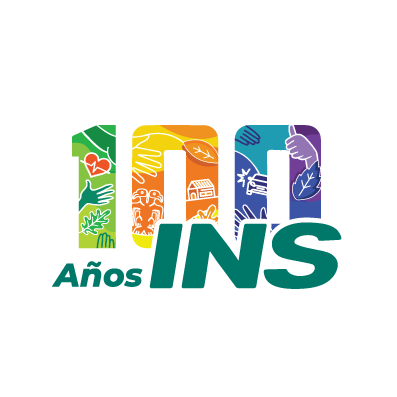 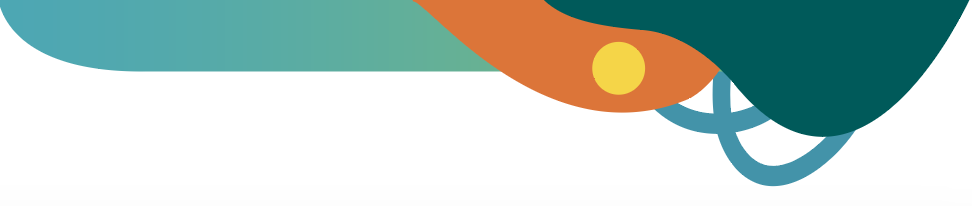 SEGURO SU VIDA
DESCRIPCIÓN DEL SEGURO
Está dirigido a los propietarios físicos de vehículos que deseen obtener de forma simultánea, o posterior al Pago del Derecho de Circulación, un seguro en caso de muerte a causa de accidente de tránsito, tanto como conductor o como acompañante en el vehículo asegurado.
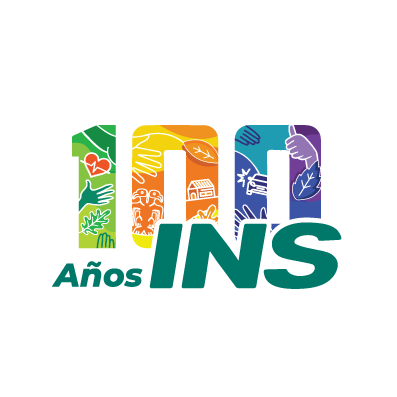 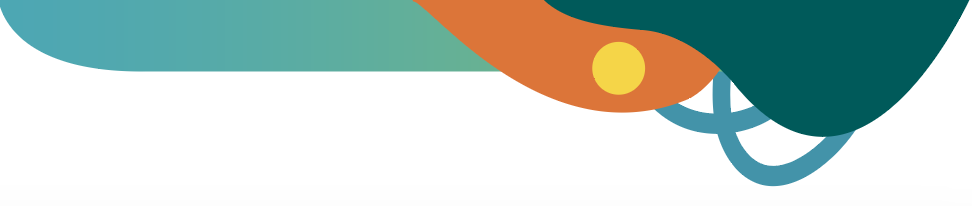 SEGURO SU VIDA
COBERTURAS y SUMA  ASEGURADA
Este seguro cubre al propietario registral como ocupante del vehículo asegurado al momento del accidente.
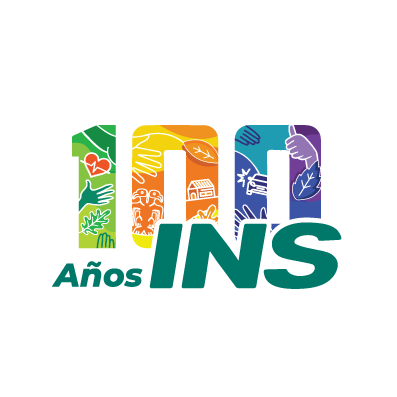 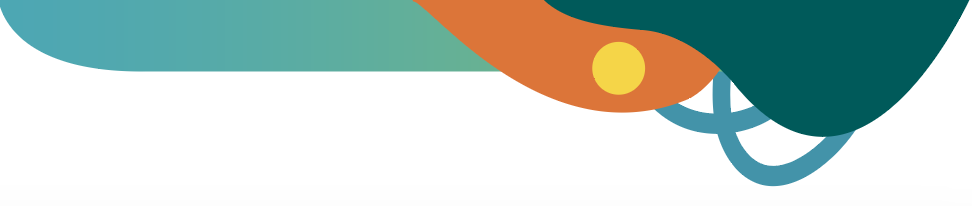 SEGURO SU VIDA
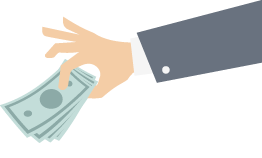 PRIMA Y VIGENCIA
¢5.395,00


Entra en vigor a partir del 1 de enero del año y hasta el 31 de diciembre de ese mismo año.

Si el seguro se paga posterior a la fecha antes indicada, el mismo entrará en vigor en la fecha de pago la prima y estará vigente hasta el 31 de diciembre del mismo año.

La prima es anual + el 2% de IVA (Ley 9635).
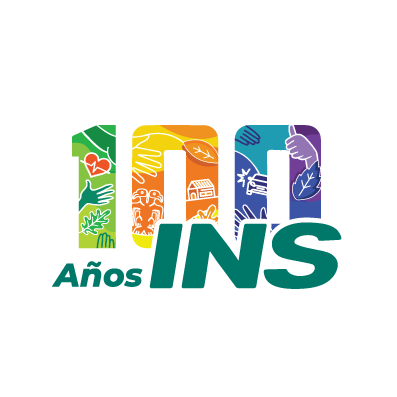 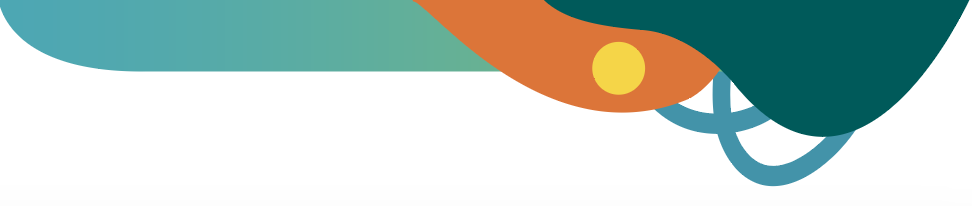 SEGURO SU VIDA
CARACTERÍSTICAS DEL SEGURO
Cubre únicamente a nivel nacional.

Puede ser suscrito para cualquier clase de vehículo.

Comisión de intermediación 20% de la prima.

El seguro es intransferible ya sea a nombre de otro Asegurado o a un vehículo diferente al asegurado.
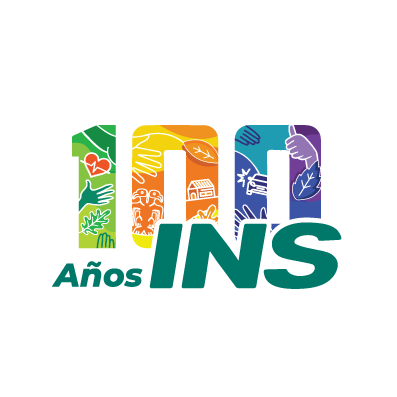 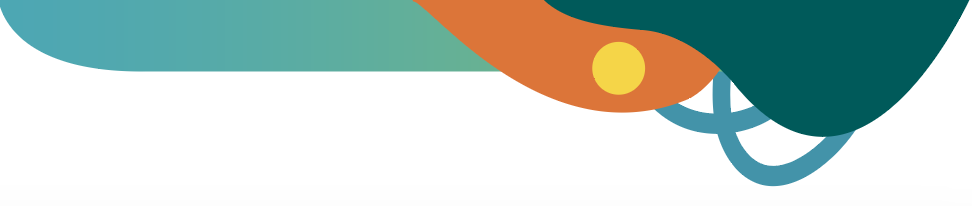 SEGURO SU VIDA
REQUISITOS DE ASEGURABILIDAD
Derecho de Circulación al día.
Revisión Técnica aprobada y vigente.




Una vez suscrito el seguro, las Condiciones Generales serán   enviadas al correo electrónico indicado por el Cliente; también estarán disponibles en la página Web del INS.
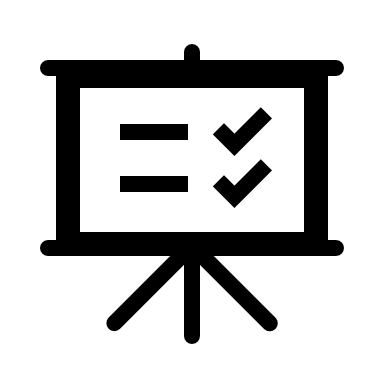 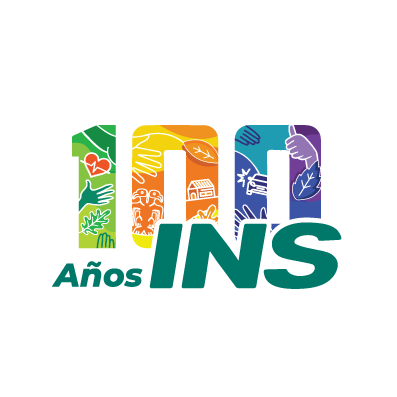 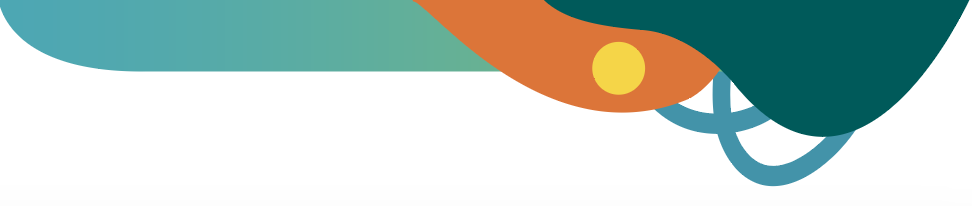 SEGURO RESPONSABILIDAD CIVIL
EXTRACONTRACTUAL POR DAÑOS
A LA PROPIEDAD DE TERCEROS
Producto diseñado para comercializarse con el pago de los Derechos de Circulación a toda persona que disponga de un vehículo tipo particular, motocicleta, carga o de carga liviana.
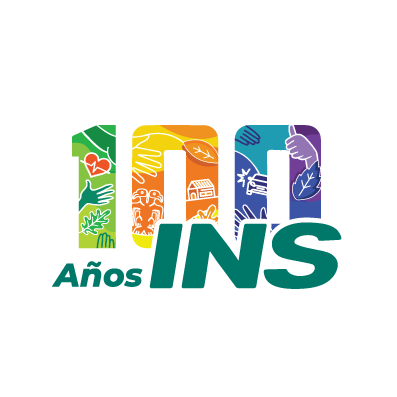 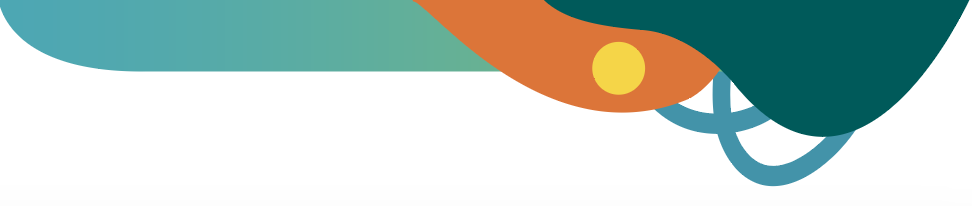 SEGURO RESPONSABILIDAD CIVIL
EXTRACONTRACTUAL POR DAÑOS
A LA PROPIEDAD DE TERCEROS
ÁMBITO DE COBERTURA
Ampara la Responsabilidad Civil Extracontractual  por daños ocasionados a la propiedad de Terceras Personas cuando se haya producido un accidente de tránsito amparado por la póliza. 

Cubre además, el daño producido con el vehículo asegurado al automotor del cónyuge, hijos y familiares hasta el tercer grado de consanguinidad o afinidad.
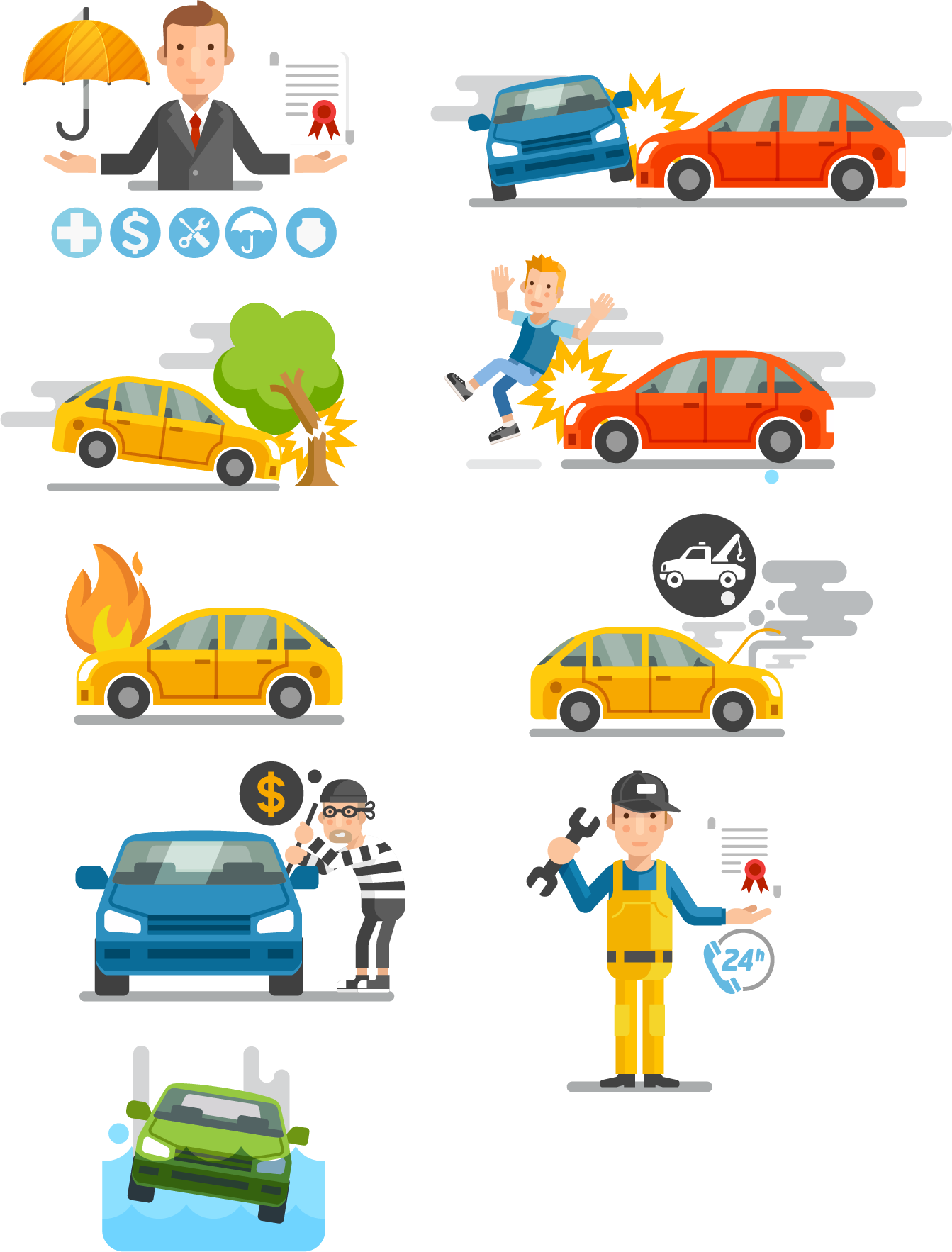 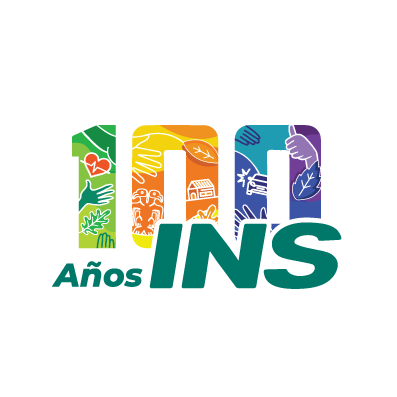 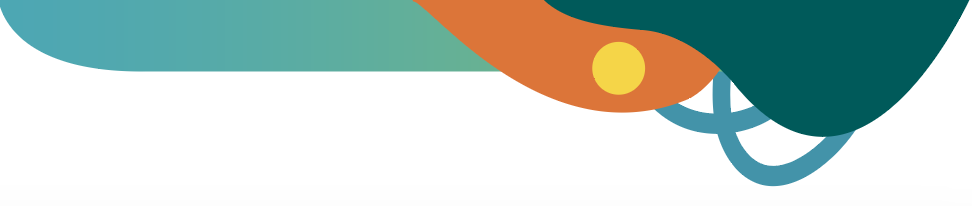 SEGURO RESPONSABILIDAD CIVIL
EXTRACONTRACTUAL POR DAÑOS
A LA PROPIEDAD DE TERCEROS
CARACTERÍSTICAS DEL SEGURO
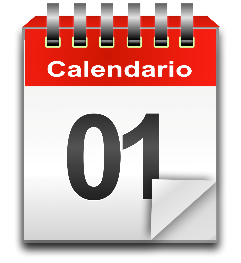 Seguro anual, abarca el período comprendido entre el 01 de enero y el 31 de diciembre.

Si el contrato es suscrito en fecha posterior al 01 de enero, la vigencia comenzará a regir a partir del momento en que se da la suscripción del seguro, hasta el  31 de diciembre del mismo año.

El seguro es intransferible ya sea a nombre de otro Asegurado o a un vehículo diferente al asegurado.
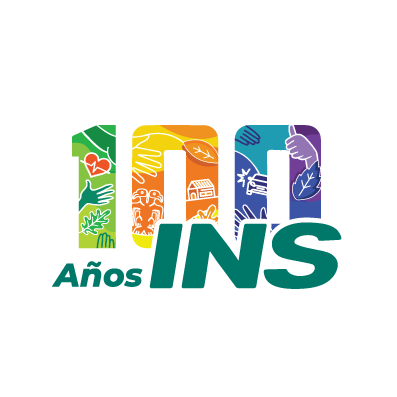 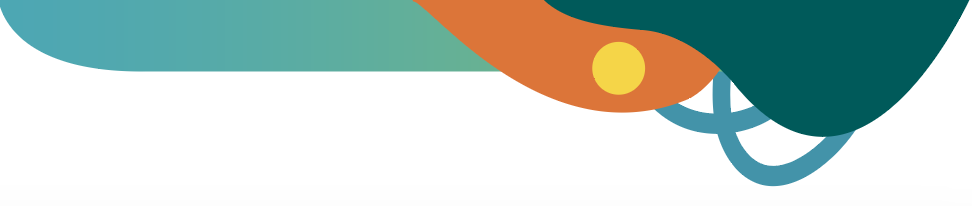 SEGURO RESPONSABILIDAD CIVIL
EXTRACONTRACTUAL POR DAÑOS
A LA PROPIEDAD DE TERCEROS
CARACTERÍSTICAS DEL SEGURO
Para optar por la indemnización, el evento debe ser  causado por un accidente de tránsito donde el conductor sea declarado responsable civil mediante sentencia en firme.

Es un producto no renovable, que ampara los eventos accidentales que ocurran únicamente en el territorio costarricense.
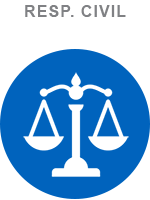 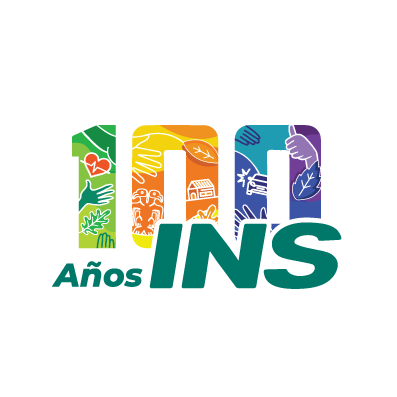 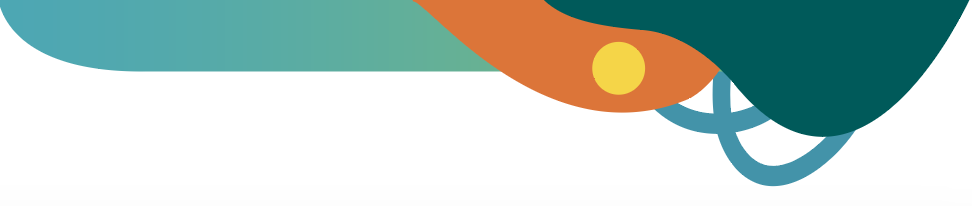 SEGURO RESPONSABILIDAD CIVIL
EXTRACONTRACTUAL POR DAÑOS
A LA PROPIEDAD DE TERCEROS
REQUISITOS DE ASEGURABILIDAD
Vehículos objeto del seguro: 

Particulares.
Carga liviana
Carga Pesada y Semipesada
Motocicletas

Requisitos a cumplir en el momento en que se solicite el seguro:

  Pago de los Derechos de Circulación al día.
  Revisión Técnica Vehicular vigente.
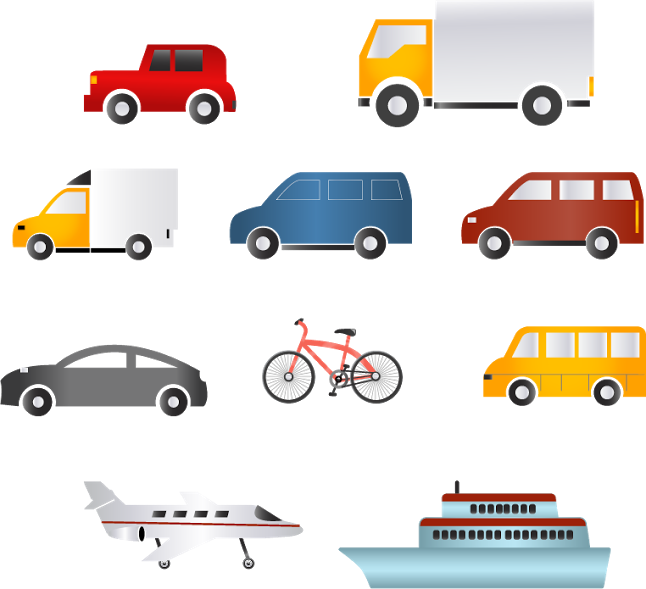 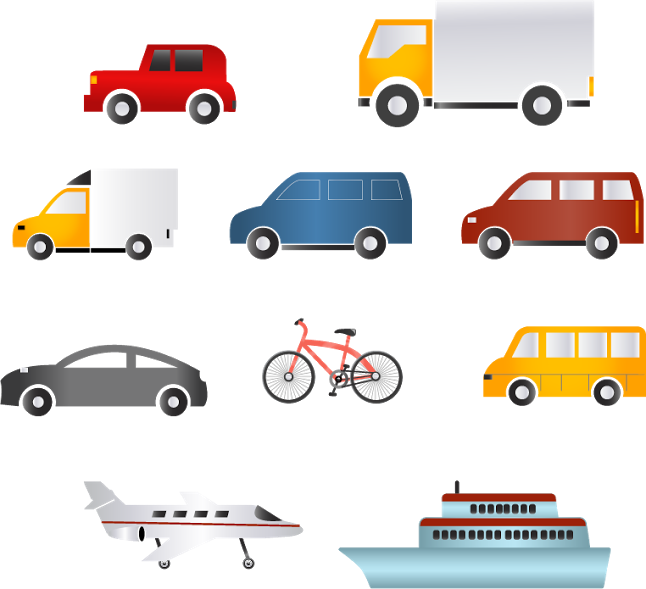 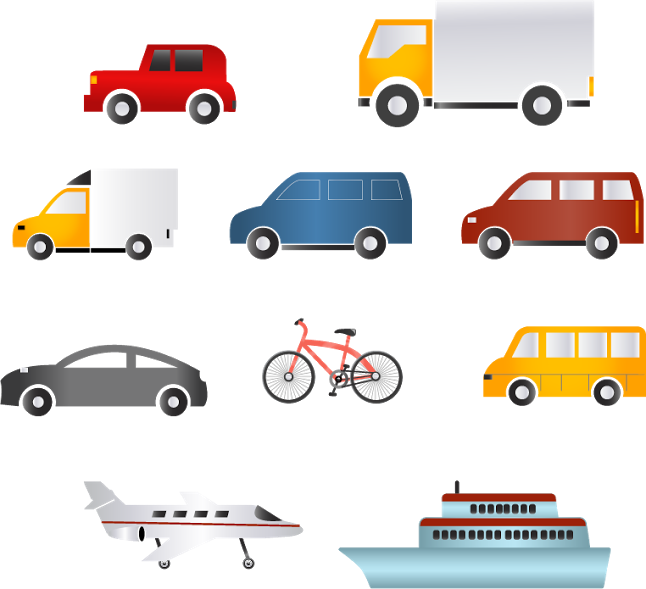 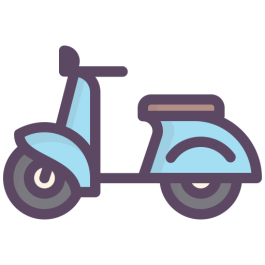 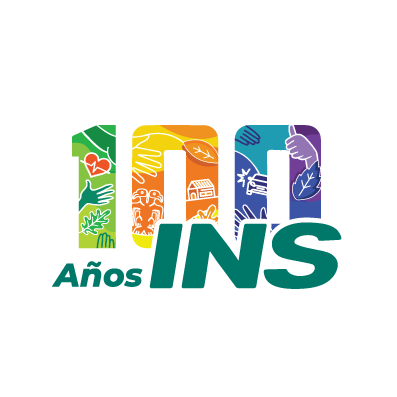 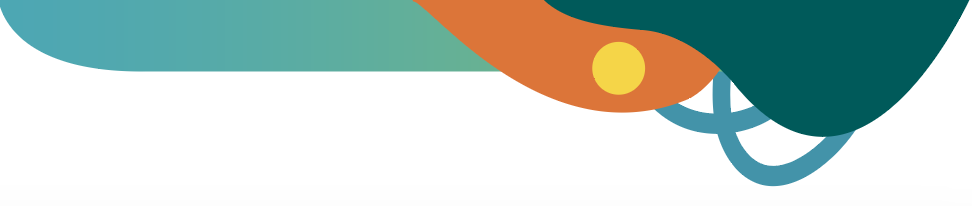 SEGURO RESPONSABILIDAD CIVIL
EXTRACONTRACTUAL POR DAÑOS
A LA PROPIEDAD DE TERCEROS
PRIMAS – MONTO  ASEGURADO
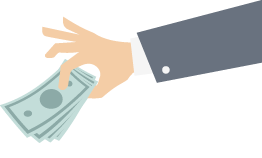 Monto único de cobertura ¢20.000.000 por accidente, con reinstalación automática del monto asegurado.
*Primas con el impuesto al valor agregado incluido en la oferta de seguro
Comisión de intermediación: 4%
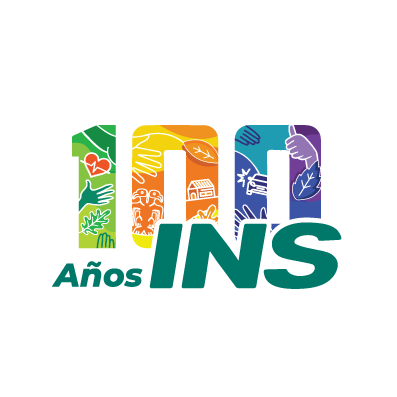 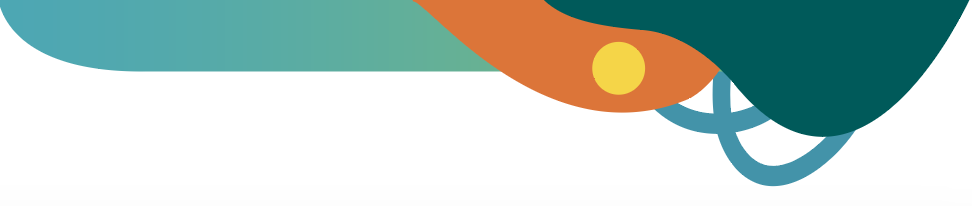 SEGURO RESPONSABILIDAD CIVIL
EXTRACONTRACTUAL POR DAÑOS
A LA PROPIEDAD DE TERCEROS
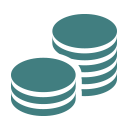 DEDUCIBLES
Cuando el Asegurado es civilmente responsable por los daños causados a un Tercero, en la indemnización operará un deducible ordinario del veinte porciento (20%) sobre el monto de la Pérdida Neta o un mínimo de ¢150.000,00 – el que sea mayor -.
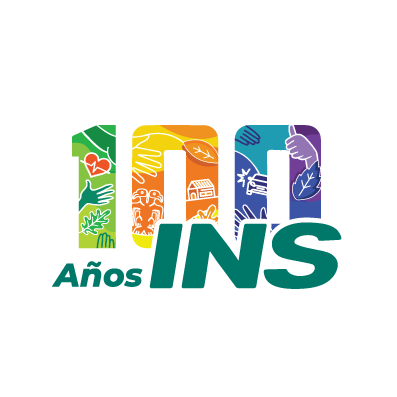 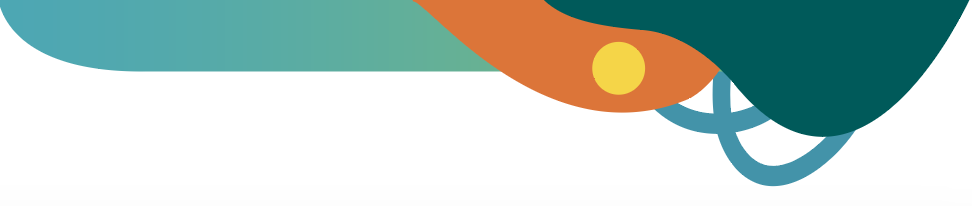 SEGURO RESPONSABILIDAD CIVIL
EXTRACONTRACTUAL POR DAÑOS
A LA PROPIEDAD DE TERCEROS
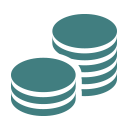 DEDUCIBLES
Aplicará una modalidad especial de deducible, dependiendo de la forma y circunstancias en que ocurrió el evento:

20% sobre la pérdida neta con un mínimo de ¢150.000 + Deducible mínimo de ¢150.000:

Aprendiz de conducción.

25% sobre monto de la pérdida con un mínimo de ¢150.000:

Cuando el daño se produzca al automóvil del cónyuge, hijos y o familiares hasta tercer grado de consanguinidad o afinidad.
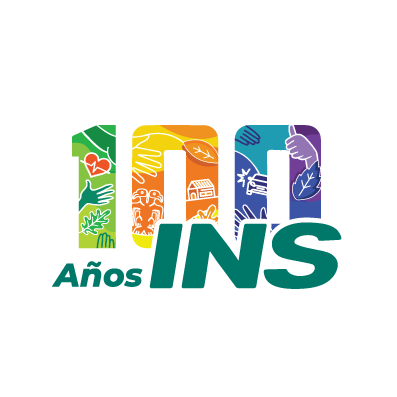 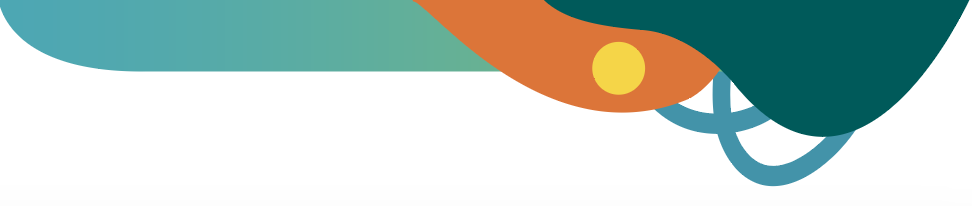 SEGURO RESPONSABILIDAD CIVIL
EXTRACONTRACTUAL POR DAÑOS
A LA PROPIEDAD DE TERCEROS
EN CASO DE ACCIDENTE
El Asegurado debe reportar el accidente al INS por medio del número telefónico 800-800-8000 y esperar la llegada del inspector de accidentes, además denunciar el evento a la Autoridad de Tránsito correspondiente.
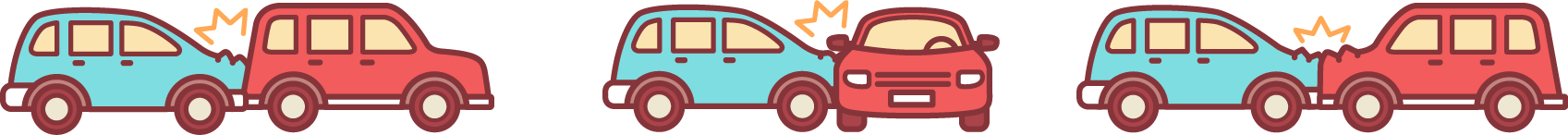 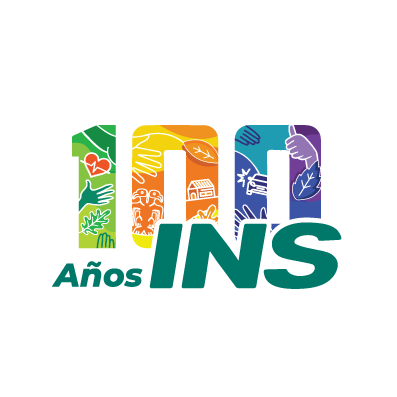 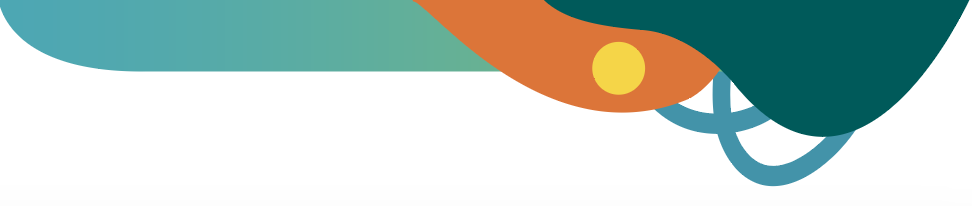 SEGURO ASISTENCIA EN CARRETERA
ÁMBITO DE COBERTURA
Este seguro ofrece una serie de servicios ante riesgos asociados al traslado o desplazamiento del vehículo asegurado, a través de asistencia por desperfectos mecánicos, accidentes de tránsito, cerrajería, orientación telefónica, entre otras,
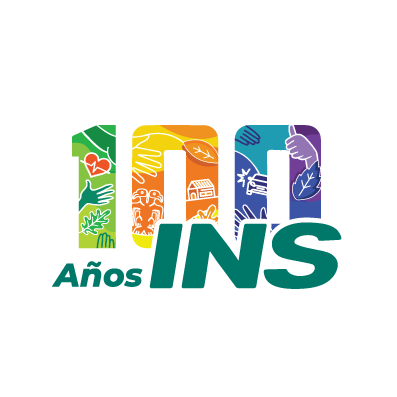 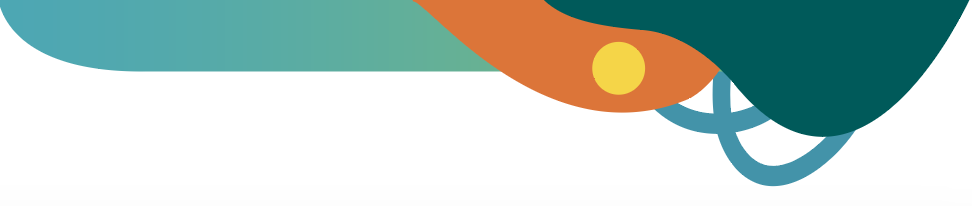 SEGURO ASISTENCIA EN CARRETERA
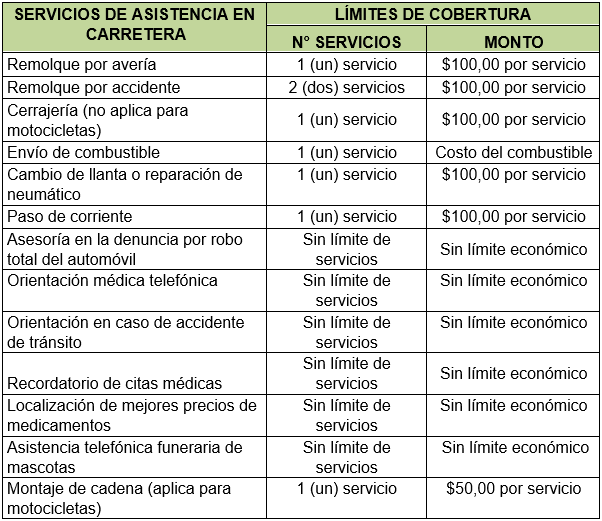 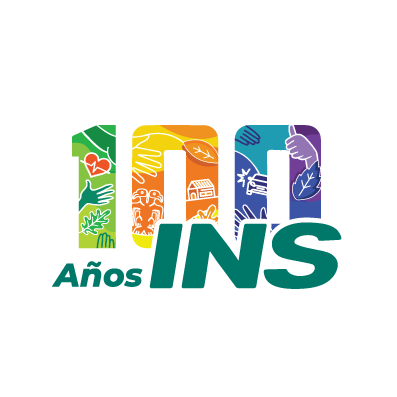 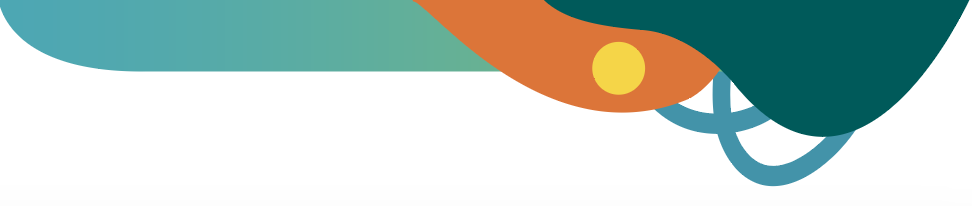 SEGURO ASISTENCIA EN CARRETERA
Primas y vehículos asegurables
Comisión de intermediación: 10%
Particulares/Carga Liviana/Motos: 30 años antigüedad
Taxis: 15 años antigüedad
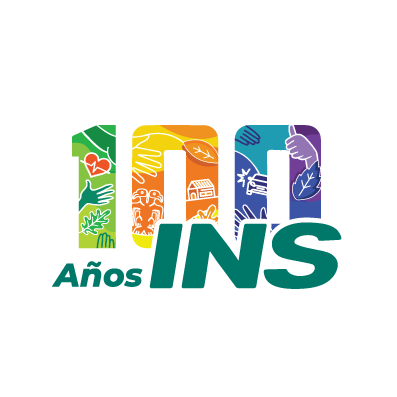 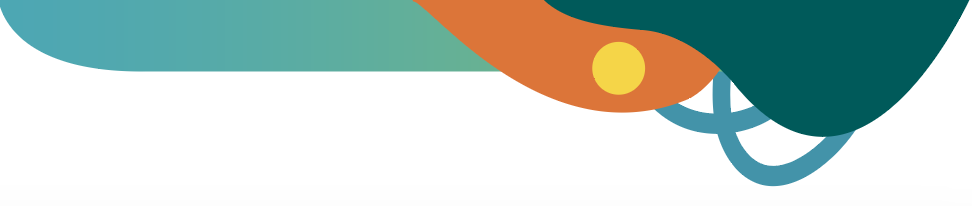 SEGURO INS PERTENENCIAS SEGURAS
Cobertura
Vehículo Asegurado
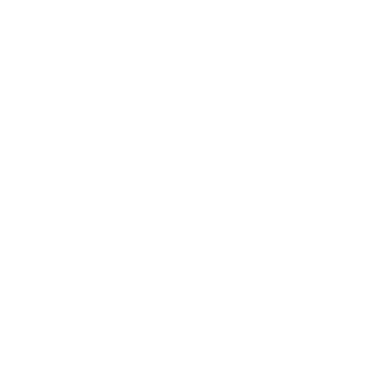 Robo
Objetos en el interior del vehículo
Robo con violencia.
Asalto al conductor del vehículo.
Robo con fuerza que afecte al vehículo asegurado.
Particulares.
Carga liviana.
Propietario una persona física.
Límite de dos eventos al año.
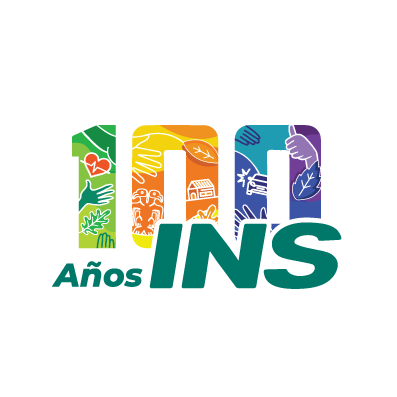 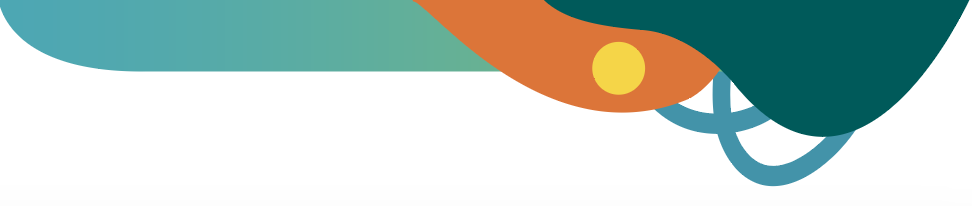 SEGURO INS PERTENENCIAS SEGURAS
Objetos Cubiertos
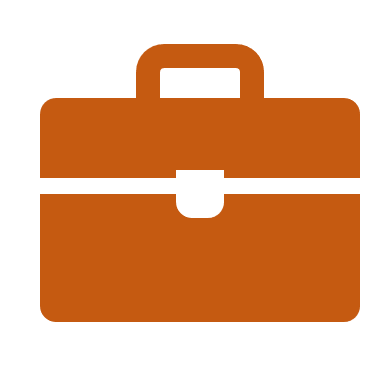 Maletas, bolsos o similares
¢225,000
Monto Asegurado
¢900,000
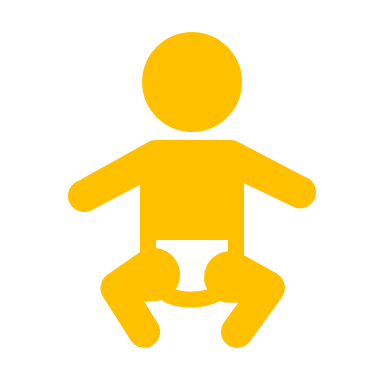 Silla de bebé, carriola de bebé o 
artículos de seguridad de niños
¢225,000
Deducible 10%
Artículos electrónicos móviles
(Laptop, Tablet, etc.)
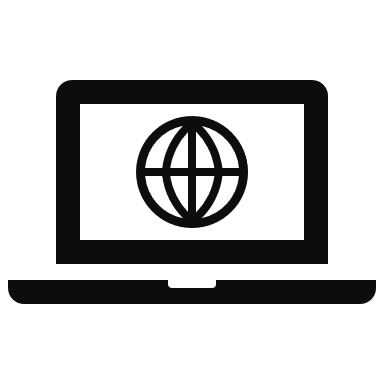 ¢270,000
Comisión 20%
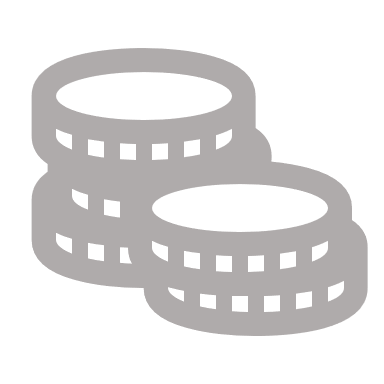 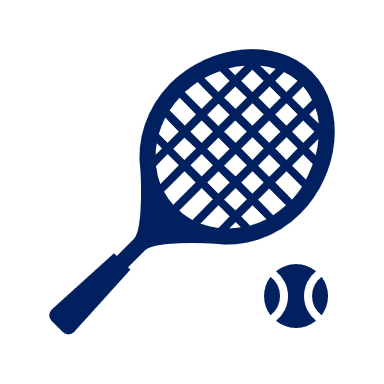 Artículos deportivos, personales y otros.
¢180,000
Prima única anual
¢4,980
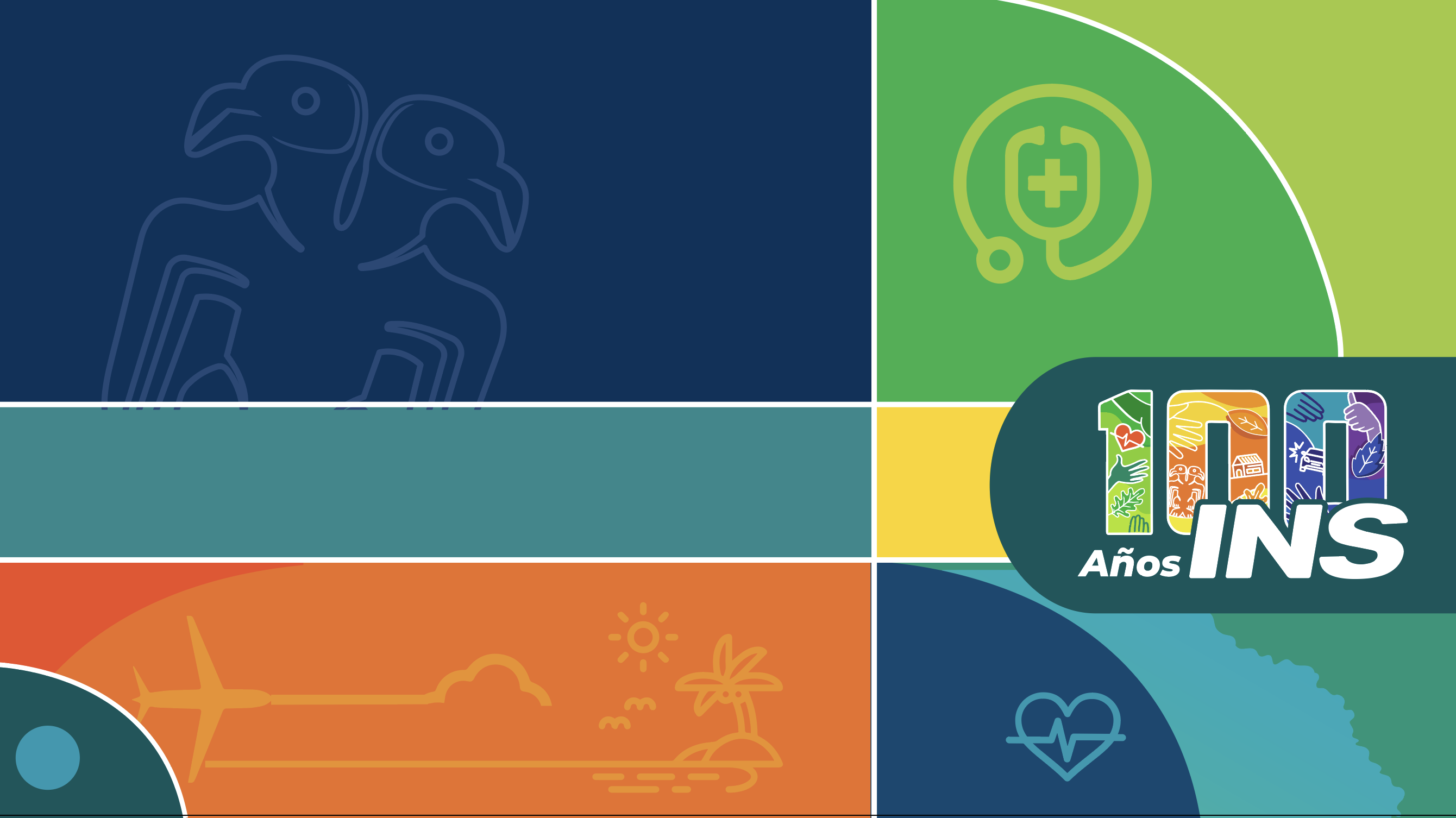